Module 12　Western music
It's so beautiful!
WWW.PPT818.COM
Lead in: have a discussion
1. Which kind of music is your favourite? Why?
2. Who is your favourite musician?
3. What do you know about The Blue Danube?
New words
lively
modern
noisy 
pop=popular
rock  
sound  
violin   
Western
adj.活泼的；轻快的
adj.现代的
adj.吵闹的
adj.流行的；受欢迎的
n.摇滚乐；石头
n.声音
n.小提琴
adj.西方的
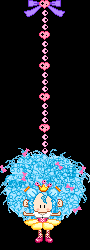 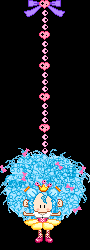 hmm
by
through
both 
opera
voice
drum   
believe
int.  嗯
prep. 由……创作；被；由
prep.  穿过
pron.  两个；两者
n.  歌剧
n.  声音
n.  鼓
v.  相信
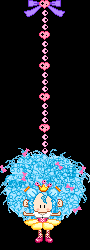 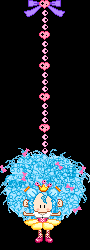 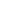 Listen and number the words as you hear them.
(   ) lively        (   ) modern         (   ) music
(   ) noisy        (   ) pop                (   ) rock
(   ) sound       (   ) violin             (   ) western
7
5
1
6
9
8
3
4
2
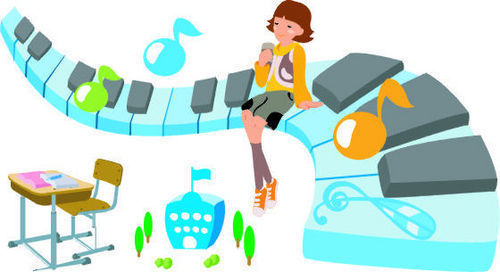 Activity 2 Work in pairs. Answer the questions about the conversation in Activity 1
1. Which modern music does Tony like?
Rock music.
2. What does Tony’s mum think about rock music?
Lively.
3. Why doesn’t Tony like traditional Western music?
It’s too slow.
4.Which music does Tony’s dad think is too noisy?
Pop music.
Listen and choose the best answer .
1. Is this music by Strauss or Mozart?
     A  Mozart       B  Strauss
2. The Danube is the river in ______.
     A. London    B. Vienna    
3.   Who likes Beijing opera?
    A. Betty     B. lingling
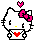 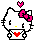 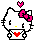 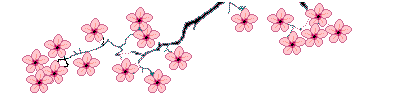 Now check (√)the true sentences.
1. They’re listening to Western music.
2. Tony knows little about Strauss.
3. Strauss was born in the capital of Australia.
4. The Blue Danube is pop music.
5. Lingling enjoys Beijing Opera very much.
√
√
√
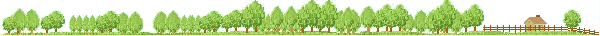 Check (√) the types of music the students like.
√
√
√
√
√
√
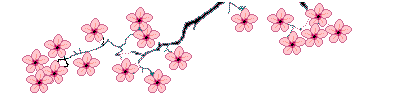 Language Points
1. sound 泛指任何声音，不论其高低、是否悦耳
    Can you hear a sound outside the door? 
    你能听到门外面的声音吗？
    noise指的是人们不愿听到的声音或嘈杂声
    Don’t make a noise.
    不要吵闹。
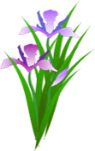 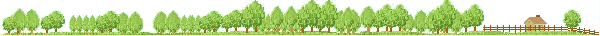 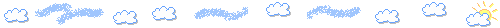 voice指人说话或歌唱等的嗓音
  She has a beautiful voice.
  她有一个悦耳的嗓音。
2. both ... and ... 意为“既……又……”，用于连接
   并列的句子成分。若both ... and ...连接并列主
   语，谓语动词须用复数形式。
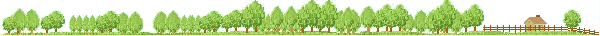 Complete the sentences with the correct form of the words from the box.
believe    both   drum   German   noisy   voice
1. Strauss wasn’t __________. He came from Austria.
2. Daming thinks the _______in rock music are too ______.
3. Tony can’t _______ that Daming doesn’t like rock music.
4. Betty likes ______ traditional Western music and pop music.
5. Tony thinks the sound of the _______ in Beijing Opera is very 
    different.
German
drums
noisy
believe
both
voice
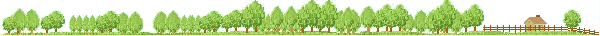 Complete the sentences about yourself.
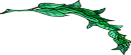 1. My favourite music is…
2. I like it because…
3. My parents like…
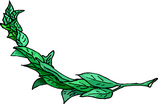 Activity 7 Listen and read.
1. What a beautiful city!
2. It's so beautiful!
3. I love his music!
4. Listen to music!
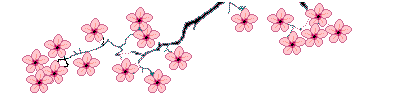 Work in pairs.
— What music do you like?
— I like pop. It’s lively and good to dance to, 
    but I don’t like rock. It’s too noisy. What about you?
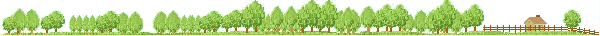 一、根据句意和首字母提示，用单词的适当形式填空。
1.The music s_________ beautiful.
2.B_________ of them went to Beijing yesterday.
3.I like w_________ food very much.
4.This story book is very p_________ with the children.
5.I b_________ he will pass the exam.
ounds
oth
estern
opular
elieve
二、根据句意从方框中选择恰当的单词填空，有的需要变换形式，每词限用一次。



1.Xian Xinghai was one of the greatest Chinese _________.
2.Daming thinks the _________ in rock music are too _________.
3.Some people say he is a writer from another _________.
4.The Strauss family lived in the _________ century.
noise     voice        music      piece        tradition 
eighteen      century      through     both     drum
musicians
drums
noisy
century
eighteenth
5._________ Western music is my favorite.
6.The moonlight goes _________ the window and makes the room bright.
7.Don’t speak in a loud _________ in the reading room.
8.This book is as good as that one.I think you should read _________.
9.When she was young she was able to play many _________ of music by Mozart.
Traditional
through
voice
both
pieces
三、单项填空。
(   )1.He isn’t from Russia,_________?
         A.doesn’t he          B.isn’t he 
        C.does he               D.is he
(   )2.Eat less food,or you’ll be _________ fat.
        A.too many           B.too much  
        C.much too           D.so many
(   )3.You should listen _________ the teacher carefully in class.
        A.at      B.to       C./        D.with
D
C
B
(   )4._________ boy he is!
        A.What a clever  
        B.How a clever  
        C.How clever  
        D.What clever
(   )5.There is much famous music in _________.
        A.Germans  
        B.German  
        C.Germany  
        D.Germen
A
C
课堂小结
归 纳
Unit 1 It’s so beautiful!
1.New words: 
lively, modern, noisy, pop, rock, sound, violin, Western, hmm, by, through, both, opera, voice, drum, believe
2.Structures:
①I’m not sure. 
②What a beautiful city! 
③Give us a break.
④I don’t believe it!